Algoritmusok és Adatszerkezetek I.
Az Ordó jelölés
2020. szeptember

hét – 3. videó
S01E03
Algoritmusok futási idő elemzése
Bemenet mérete konstans n
Algoritmus össz futás idejét T(n)-el jelöljük

T(n) = c1 + c3 + c5 + c7 + c9(n-2) + c10(n-2) + c11
Aszimptotikus hatékonyság
Ha a bemenet mérete elég nagy, akkor az algoritmus futási idejének csak a nagyságrendje lényeges

Theta:
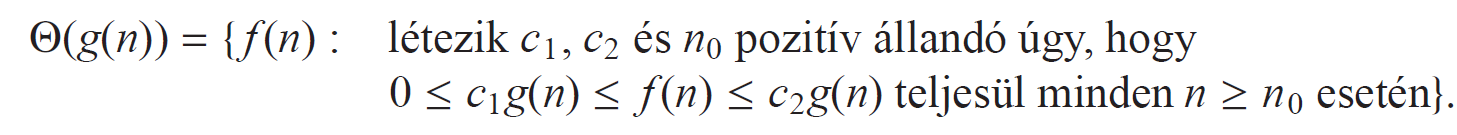 Theta:


Ordó:

Omega:
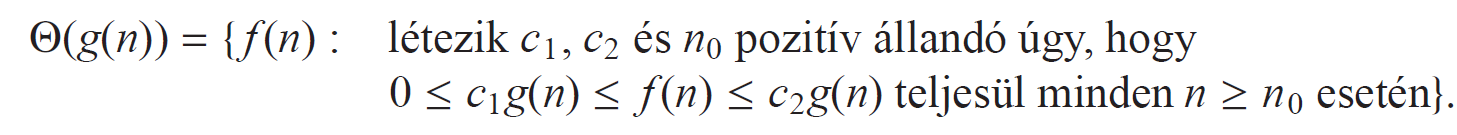 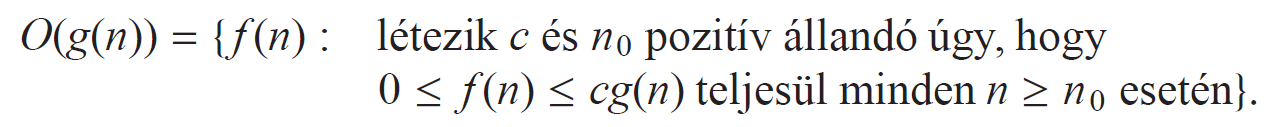 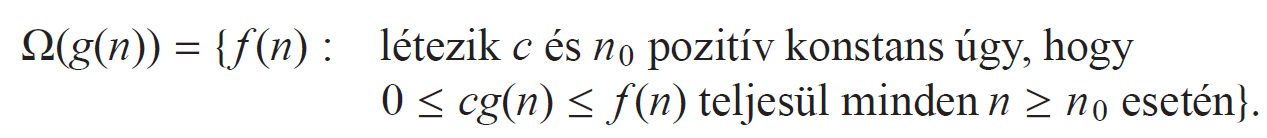 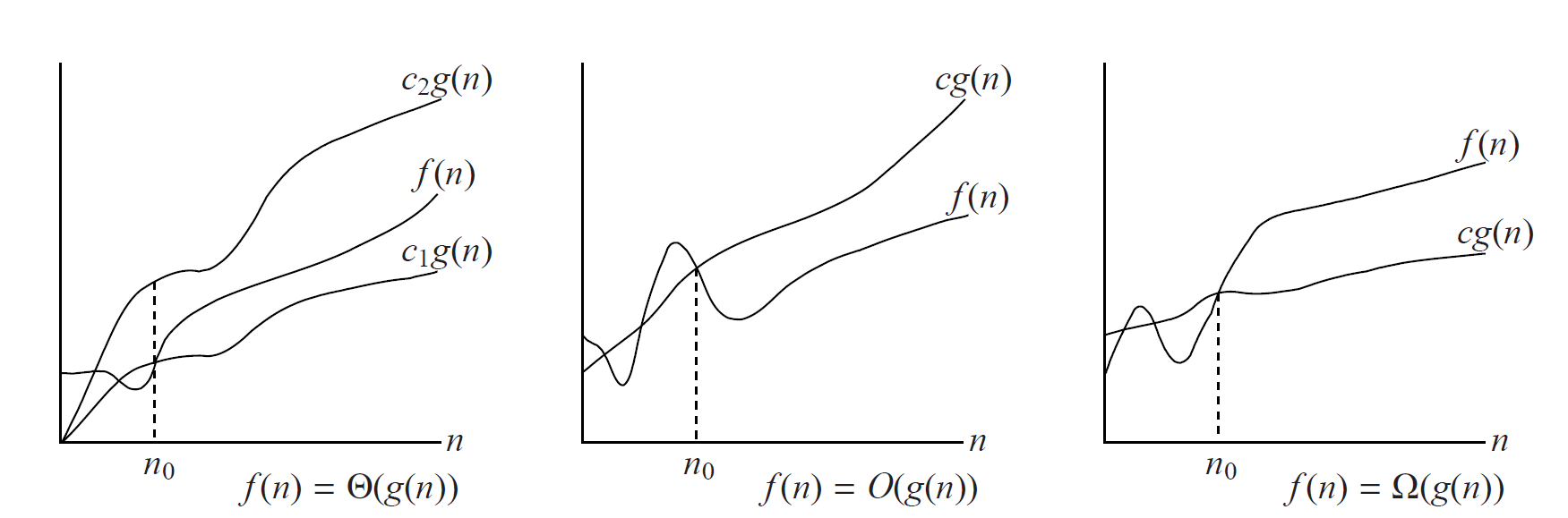 Aszimptotikus felső korlát
Ordó


Ha nem mondunk mást O(n) azt jelenti, hogy a vizsgált algoritmus legrosszabb esetben is aszimptotikusan lineáris időben lefut.
Megj. egy lineáris fgv. is O(n2)-ben van
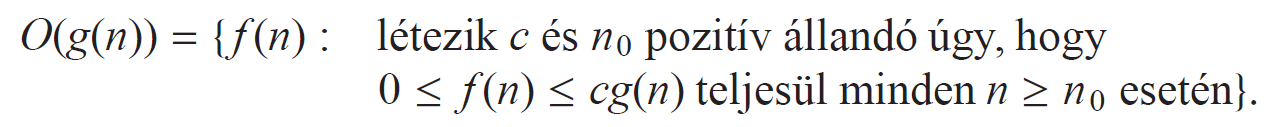 Aszimptotikus felső korlát
T(n)=9999n3 + sinn + 78nlogn=O(n3)

Architektúrától független
Fontos konstans szorzókat elfed!
Kényelmes használni, de ne feledkezzünk meg róla, hogy ez csak aszimptotikus korlát!
Tipikus aszimptotikus felső korlátok
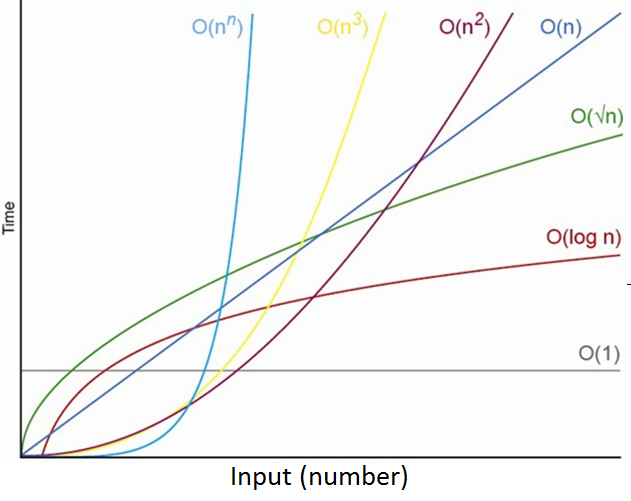